Reading 091/100
Communications Quiz Mini-Review
Communications Quiz
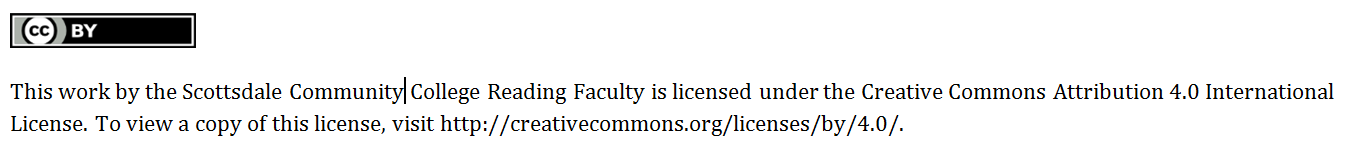 Today’s Agenda
Quiz review activity
Turn in Reader’s Notebooks
Take Quiz
HOMEWORK: Complete reading of “The Confidence Gap” if you didn’t already. We will be working with it on Wednesday. Be prepared!
What elements from the list below contribute to the shared “field of experience” between speaker and audience?
Personality
Education
Culture
Beliefs
Values
Heredity
Interactional Model: Decoding and Encoding
Schramm and Weaver’s interactional model presents two basic processes of communication, encoding and decoding.   
______________________ is what a source (speaker) does when “creating a message, adapting it across some source-selected channel” for delivery to a receiver (audience). 

A.	decoding	B.	encoding
DeVito’s Four Dimensions - Practice
Scenario: 
You are preparing a speech to encourage students in your Reading 091 class to attend at least one speaker event during Genocide Week in March 2015. Work with others in your group to explain and prepare to report out on how you will use DeVito’s four dimensions of public speaking to help you plan your speech and appeal to your audience.
Physical 
Temporal 
Social-psychological
Cultural
Reader’s Notebook and Quiz
Put today’s entry in your Table of Contents
Submit notebook
Take quiz

HOMEWORK: Review “The Confidence Gap” to note what you found most interesting about the article personally. (Finish “The Confidence Gap” if you didn’t already.)